Травмы органа зрения
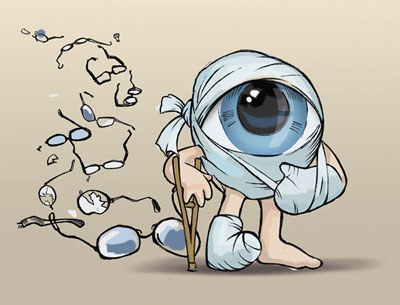 Занятие №8
Актуальность проблемы
Травмы органа зрения - одна из наиболее частых причин временной нетрудоспособности и инвалидности по зрению у лиц трудоспособного возраста
Повреждения органа зрения
Механические повреждения 
Контузии глазного яблока и его придаточного аппарата
Проникающие ранения
Ожоги
«окалина»
Травматическая эрозия роговицы
Ожоги органа зрения
Химические
Щелочные
Кислотные
Термические
Лучевые
Ожог роговицы, конъюнктивы 1-2 ст.
Щелочной ожог
Ожог роговицы 3 степени
Ожог роговицы 4 степени
Термические ожоги
Последствия ожогов
Контузии -
- травмы глаза и его защитного аппарата от воздействия тупого повреждающего фактора
Симптом очков
Гематома век
Исключить переломы костных стенок орбиты
Исключить подкожную эмфизему
Исключить повреждение глазного яблока

Холод 1-2 дня, затем мази от синяков
Переломы костных стенок орбиты
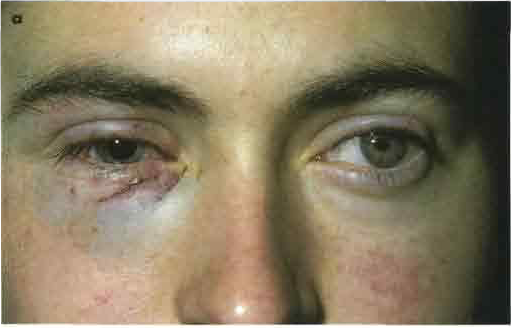 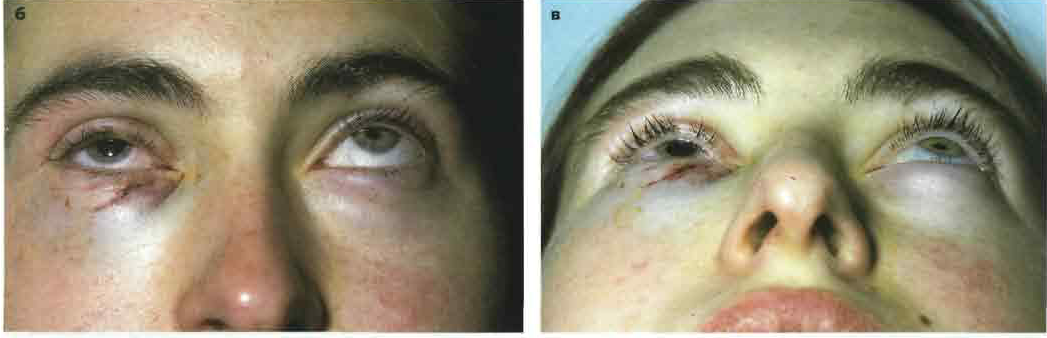 Подкожная эмфизема
Ограничение подвижности глазного яблока
Рентгенография орбит
Ретробульбарная гематома
Ретробульбарная гематома
Экзофтальм
Ограничение подвижности
Снижение зрения
Офтальмогипертензия

Лечение
Осмотерапия
Гемостатики
Ранения век
Несквозные
Сквозные
С повреждением слезных путей
С повреждением глазного яблока
Ушибленная рана верхнего века
Сквозное ранение нижнего века
Отрыв внутреннего угла нижнего века с повреждением слезного канальца
ПХО с восстановлением слезных путей
Проникающие ранения орбиты
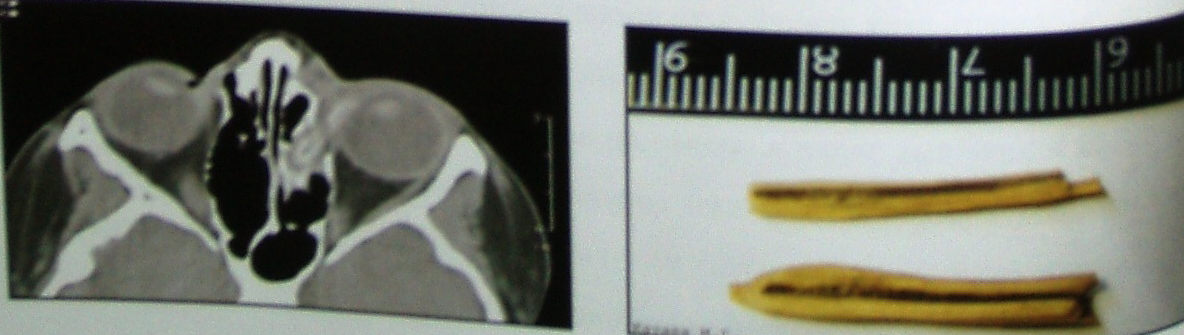 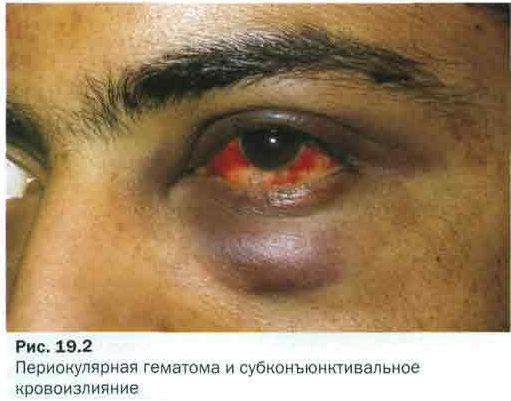 Механизм контузионного повреждения глазного яблока
Контузии глазного яблока I-II степени
Контузионный мидриаз
Сублюксация хрусталика
Люксация хрусталика в переднюю камеру
Люксация хрусталика в стекловидное тело
Травматический иридодиализ
Субтотальный иридодиализ, травматическая сублюксированная катаракта
Частичная гифема
Кровоизлияния в переднюю камеру
Гемофтальм
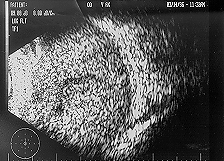 Контузии тяжелой степени
Субконъюнктивальный разрыв склеры
Контузионный роговичный разрыв по кератотомическим рубцам
Разрушение глазного яблока
Вывих глазного яблока
Отрыв зрительного нерва
Бинокулярная повязка
Монокулярная повязка
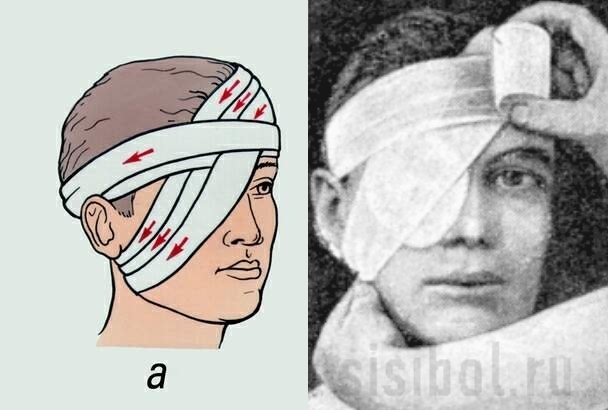 Проникающие ранения глазного яблока
Абсолютные признаки
Сквозная рана фиброзной оболочки
Выпадение в рану внутренних оболочек
Внутриглазное инородное тело
Относительные признаки
Проникающее ранение роговицы
Корнеосклеральная рана с выпадением радужки. (смещение зрачка)
Проникающее ранение склеры
Инородное тело УПК
Внутриглазные инородные тела
Обзорная рентгенография
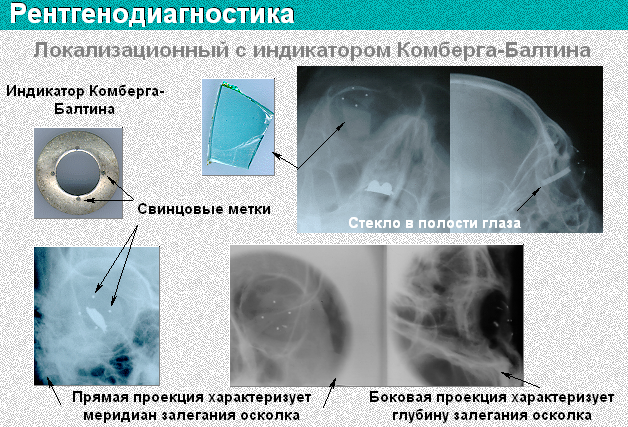 Осложнения тяжелых травм глаза
Эндофтальмит
Офтальмогипертензия 
Симпатическая офтальмия
Металлоз
Субатрофия
Набухающая травматическая катаракта
Спаянный рубец роговицы
Эндофтальмит
Металлоз
Изменение переднего отрезка глаза при сидерозе
Симпатическая офтальмия
Субатрофия глазного яблока
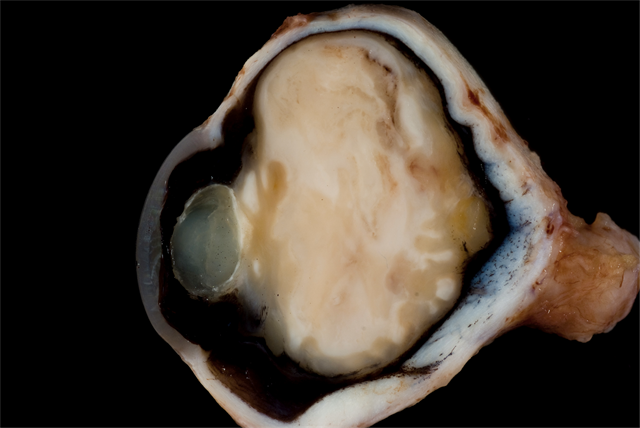 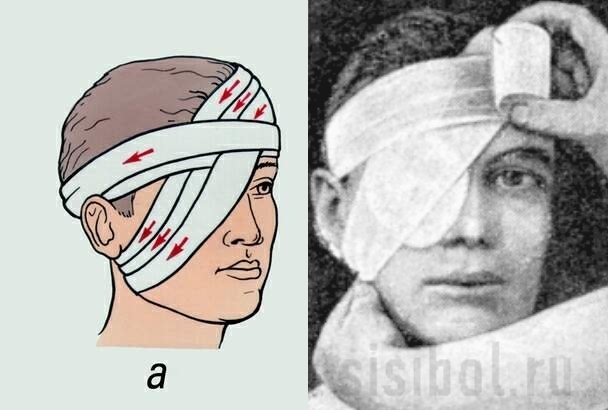 Бинокулярная повязка
Монокулярная повязка